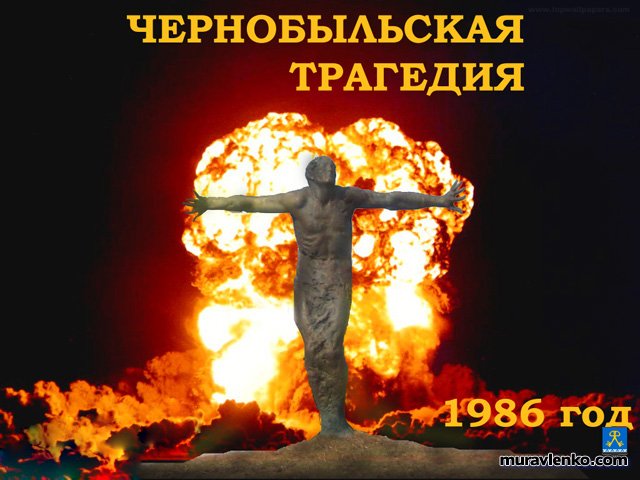 Чернобыль – черная быль
Чернобыльская трагедия
В 1986 году на Чернобыльском реакторе №4 прогремел взрыв. Несколько сотен работников и пожарных пытались потушить пожар, горевший 10 дней. Мир окутало облако радиации, это была самая страшная ядерная катастрофа в мире. Тогда погибло около 50 сотрудников станции и пострадали сотни спасателей.
Масштабы катастрофы
Определить масштабы катастрофы и ее влияния на здоровье людей до сих пор трудно. Только от рака, развившегося в результате полученной дозы радиации, умерли от 4 до 200 тысяч человек.
Военный вертолет
Военный вертолет распыляет дезинфицирующее средство над территорией вокруг Чернобыльской АЭС через несколько дней после взрыва на реакторе.
Вид с воздуха
Вид с воздуха на Чернобыльскую АЭС, где произошла крупнейшая техногенная катастрофа 20 века. Перед трубой – уничтоженный четвертый реактор. За трубой и очень близко к 4-ому реактору находился третий реактор, работа на котором прекратилась 
     6 декабря 2000 года.
Крупнейший взрыв
Ремонт на Чернобыльской АЭС в Украине после крупнейшего взрыва в апреле, из-за которого пострадали 
     3. 5 млн. украинцев. Радиоактивные облака окутали большую часть Европы.
После пожара
Часть обрушившейся крыши на Чернобыльской АЭС после пожара.
Подполковник Л. Телятников
Подполковник Леонид Телятников, глава пожарной бригады г.Припять, сражавшейся с огнем на Чернобыльской АЭС, указывает на фотографию четвертого реактора после взрыва 
      26 апреля 1986 года. После этого реактор залили цементом. 36-летний Телятников был госпитализирован на два месяца с острой лучевой болезнью. Был дважды награжден за отвагу, получил звание героя СССР.
Ремонтные работы
Ремонтные работы на Чернобыльской АЭС в августе 1986 года.
Ликвидаторы взрыва
Фотографии рабочих Чернобыльской АЭС, ликвидаторов последствий взрыва в 
    1986 году, в музее в Киеве.
После катастрофы
Работник института атомной энергии им. Курчатова в лучах солнца, струящихся в залитую цементом комнату Чернобыльской АЭС после взрыва реактора, через три года после катастрофы.
Уровень излучения
Рабочий Чернобыльской АЭС проверяет уровень излучения в моторном отделении первого и второго энергетического блока в июне
    1986 года.
Облученная техника
Кладбище облученной техники рядом с Чернобыльской АЭС . Около 1.5 тысяч советских военных вертолетов, автобусов, бульдозеров, цистерн, транспортеров, пожарных автомобилей и карет скорой помощи использовались для борьбы с последствиями техногенной катастрофы в Чернобыле. Все они были облучены во время очистительных работ.
Комната механика
Работник института атомной энергии им. Курчатова в комнате механика в блоке №4 в сентябре 1989 года.
У четвертого реактора
Бетономешалки на стройплощадке, где изготавливаются бетонные саркофаги, у четвертого реактора в октябре 1986 года.
Мутант
Представитель Украинской академии науки Вячеслав Коновалов, с чучелом мутировавшего жеребенка в Житомире в марте 1996 года. 
     В. Коновалов изучал биологические мутации после взрыва на Чернобыльской АЭС.
До взрыва
Общий вид на Чернобыльскую АЭС 26 апреля 1986 года
    (до взрыва).
Разгрузка атомного топлива
Экран блока управления первой энергетической комнаты на Чернобыльской АЭС, на котором виден процесс разгрузки последней партии атомного топлива из реактора 
    30 ноября 
    2006 года.
Радиационная опасность
Ворона на знаке «Радиационная опасность» в 
    30-километровой запретной зоне вокруг Чернобыльской АЭС.
Занятия в школе
Украинские школьники надевают маски во время занятий в школе недалеко от запретной зоны. Апрель 2006 год.
Город Припять
Вид на Чернобыльскую АЭС из города-призрака Припять.


    Колесо обозрения в городе-призраке Припять, который был эвакуирован после взрыва.
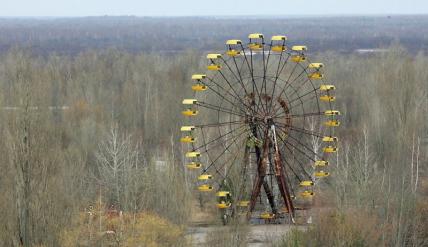 Город Припять
Колыбельки в больнице в покинутом городе Припять, в запретной зоне вокруг закрытой Чернобыльской АЭС.
    Общий вид на город Припять.
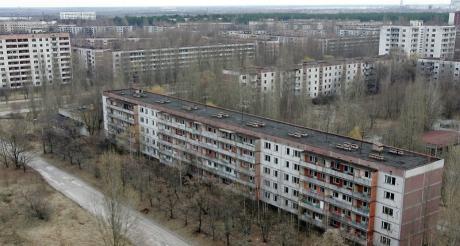 Уровень излучения
Гид со счетчиком Гейгера, на котором уровень излучения в
     37 раз выше обычного. Девушка  фотографирует бетонные саркофаги уничтоженного четвертого блока АЭС. Каждый год тысячи людей приезжают на Чернобыльскую АЭС, где в апреле 1986 года произошла крупнейшая техногенная катастрофа века.
Жители пострадавшей деревни
Плачущая женщина у своего дома в пострадавшей от катастрофы деревне. Родные в запретной зоне, в 45 км от Чернобыльской АЭС. Десятки поселков и деревень в зараженной зоне опустели, а их жителей эвакуировали. Однако, несмотря на предупреждения о радиации, многие жители вернулись в дома, так как не смогли прижиться в другом месте.
После аварии
На улице города-призрака в Чернобыле.
   
    Заброшенный дом в опустевшей деревне, в 35 км от Чернобыльской АЭС.
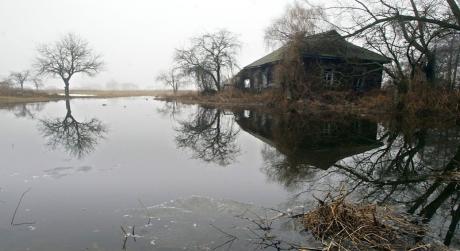 Животные
Волк в поле в запретной зоне вокруг реактора Чернобыльской АЭС. Дикие животные в запретной зоне размножаются, несмотря на радиацию.
Свеча памяти
Мужчина зажигает свечу на памятнике жертвам Чернобыля в Славутиче, в
    50 км от места катастрофы, где раньше жили большинство работников станции.
Последствия катастрофы
Восьмилетняя украинка, страдающая от рака, со своей мамой в больнице Киева. В своем отчете «Гринпис» отметил, что более 90 тысяч человек, скорее всего, умрут от рака, полученного из-за облучения после катастрофы на Чернобыльской АЭС. Хотя предыдущие отчеты ООН сообщали, что уровень смерти по этой причине не превысит
      4 тысяч человек.
Реактор № 4
Реактор №4 Чернобыльской АЭС. Слева памятник ликвидаторам последствий аварии, возведенный в 2006 году.
Пункт управления
Пункт управления с поврежденными аппаратами в реакторе №4. Счетчики Гейгера зарегистрировали около 80 тысяч микрорентгенов в час, что в 
    16 тысяч раз выше безопасного уровня.
В запретной зоне
Сотрудник Чернобыльской АЭС в комнате управления реактора №4. 

    Мужчина в своем бывшем доме в запретной зоне вокруг Чернобыля.
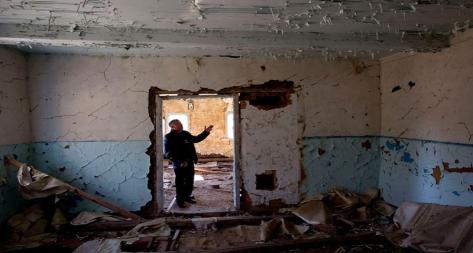 В запретной зоне
Девятилетняя девочка, родившаяся инвалидом из-за облучения, в своем доме в поселке, вблизи запретной зоны.
В покинутом городе
В одном из зданий в покинутом городе Припять.
Презентацию подготовила 
 Сироштанова Е.А., МБОУ СОШ № 76, 
п. Гигант
 2014 год